Redes Sociales del Consejo Consultivo de Niñas, Niños y Adolescentes de la Region Callao
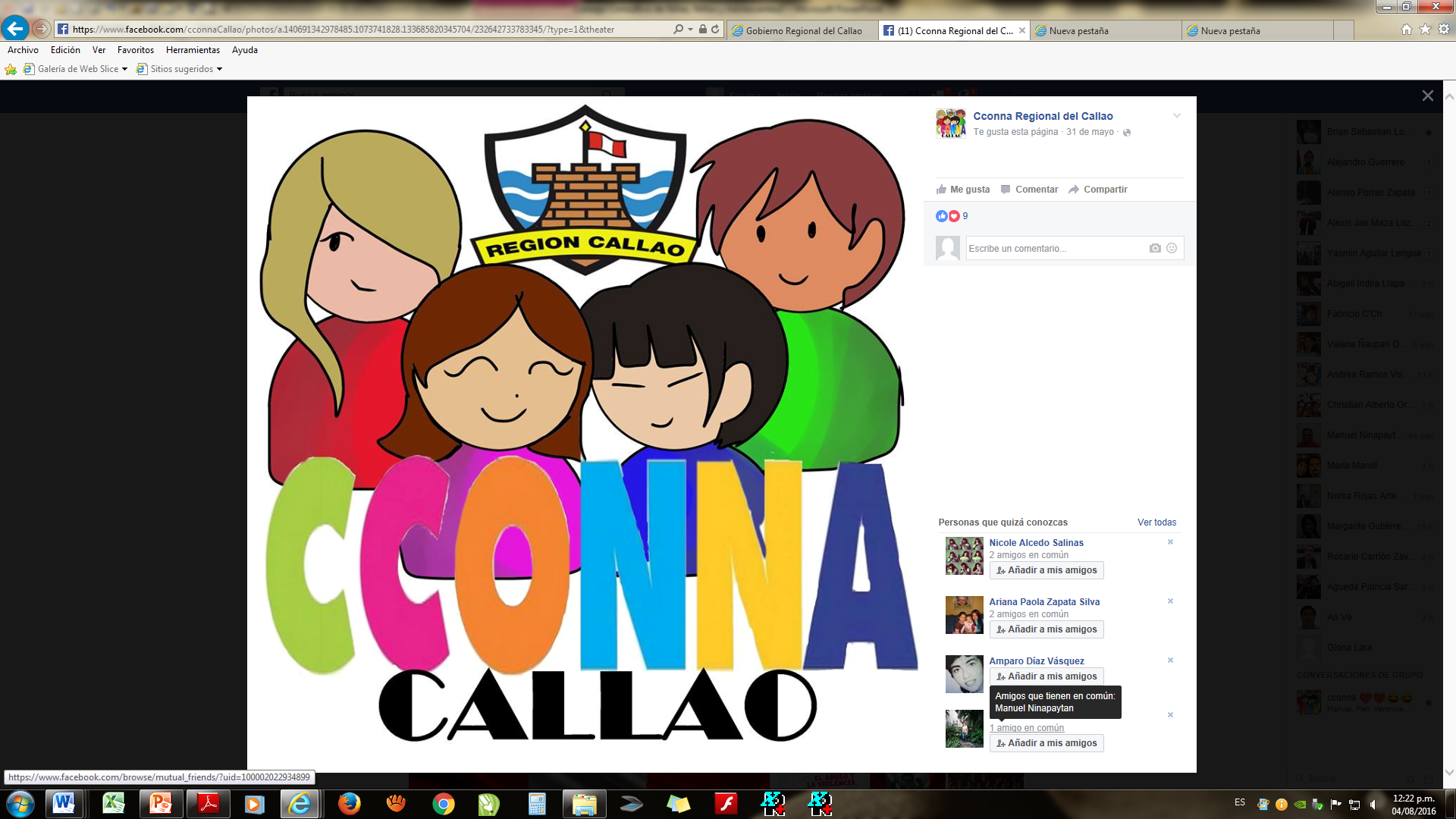 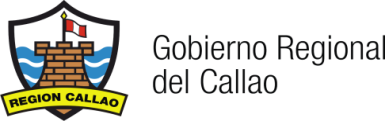 A través de las Redes Sociales, las personas pueden interactuar entre sí, expresar sus opiniones y dialogar abiertamente sin restricciones espacio-temporales. Debido a esta libertad de acceso y expresión, Internet y dentro de ella las Redes Sociales, se prestan como un espacio ideal de participación, donde los ciudadanos y ciudadanas pueden participar entre sí y hacer llegar su voz.

A través de una cuenta del  facebook  los integrantes del CCONNA comparten información  referente a esta organización, con la denominación de “CCONNA REGIONAL CALLAO”. Asimismo desarrollan acciones de incidencia social sobre las temáticas priorizadas por esta Organización como es la Prevención del Embarazo Adolescente

Es una red social en la que pueden agregar amigos, enviar mensajes, jugar, formar grupos. La inmediatez de la comunicación, y transmisión de opiniones y contenido las convierte en un potente instrumento social, para los fines que persigue el CCONNA Callao.

Incorpora una función de favoritos o "likes" ('Me gusta' en inglés) que permiten indicar la valoración del contenido que se comparte.
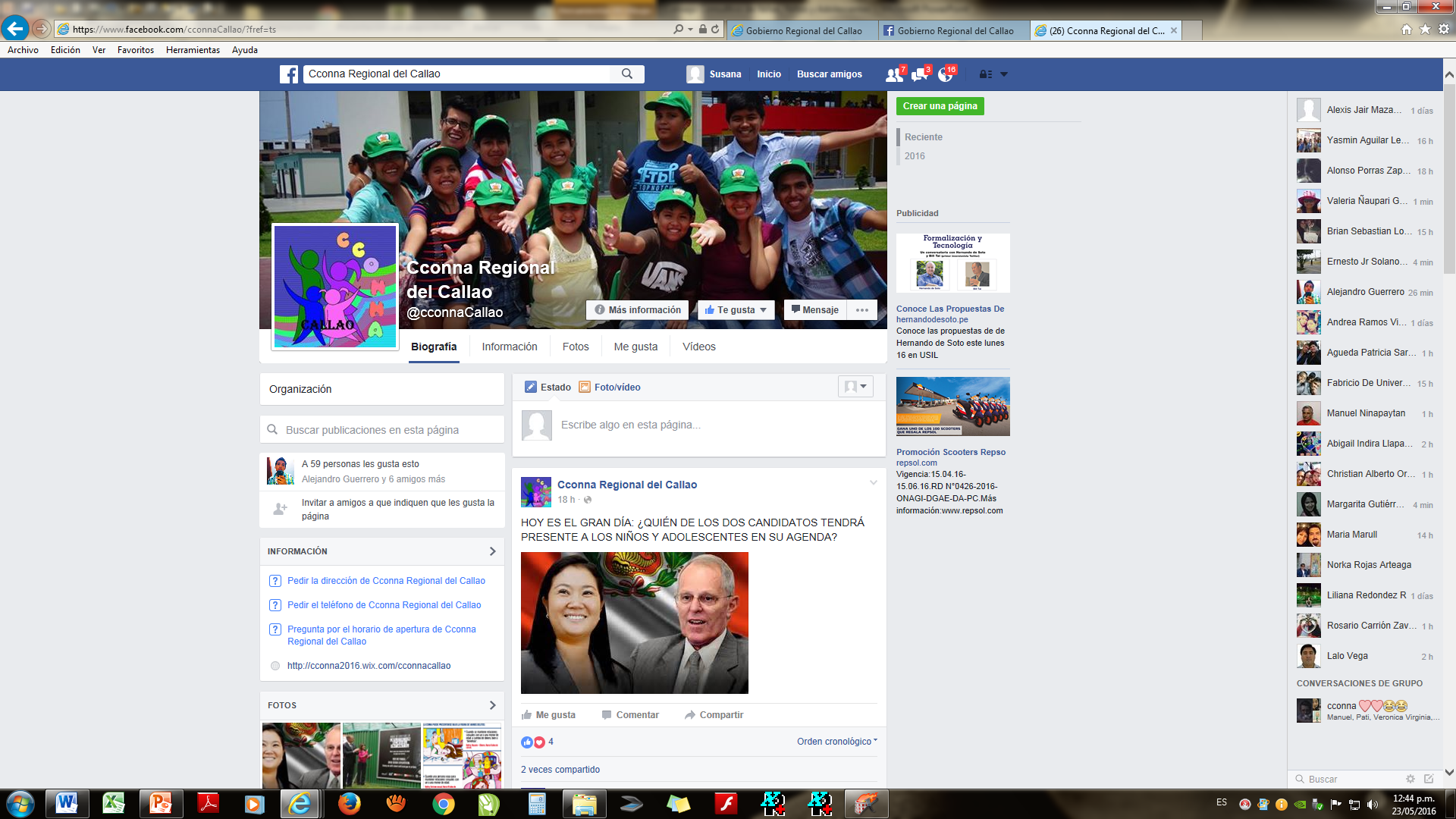 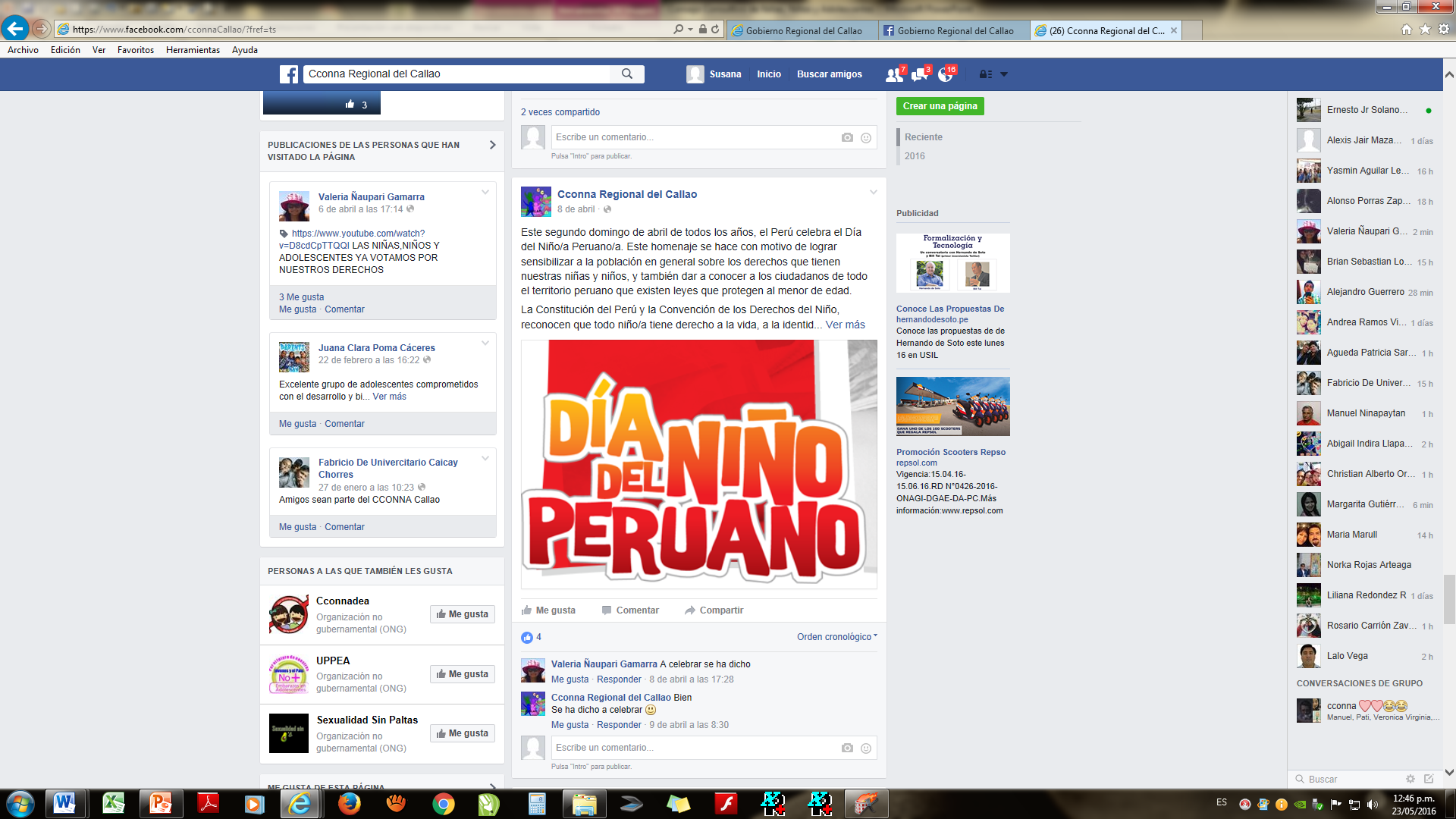